MESH
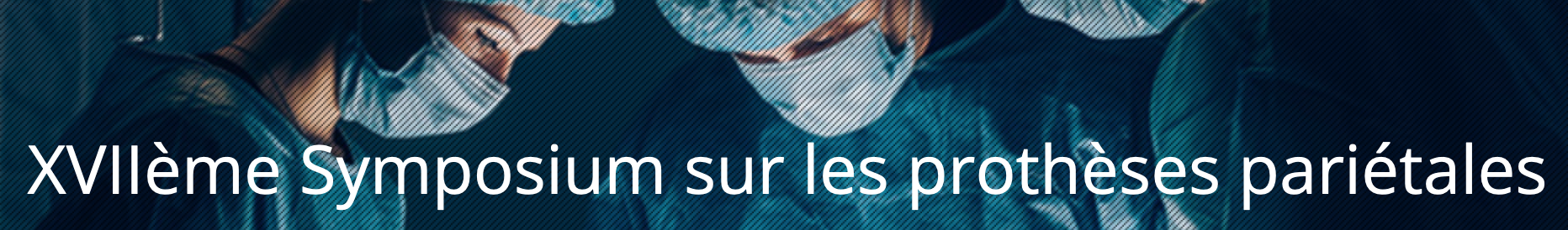 Prevention of incisional hernia after single incision laparoscopic sleeve gastrectomy
Dr Hadrien Tranchart
Department of Minimally Invasive Digestive Surgery 
Antoine Béclère Hospital, Clamart
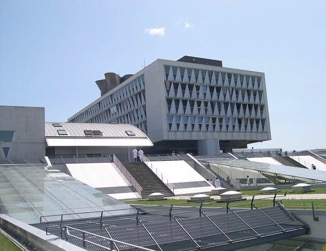 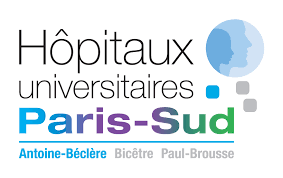 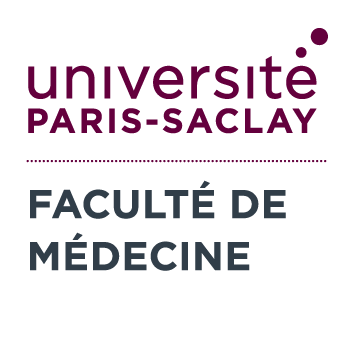 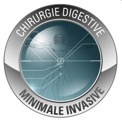 Nothing to disclose
Sleeve gastrectomy: most frequently performed bariatric procedure
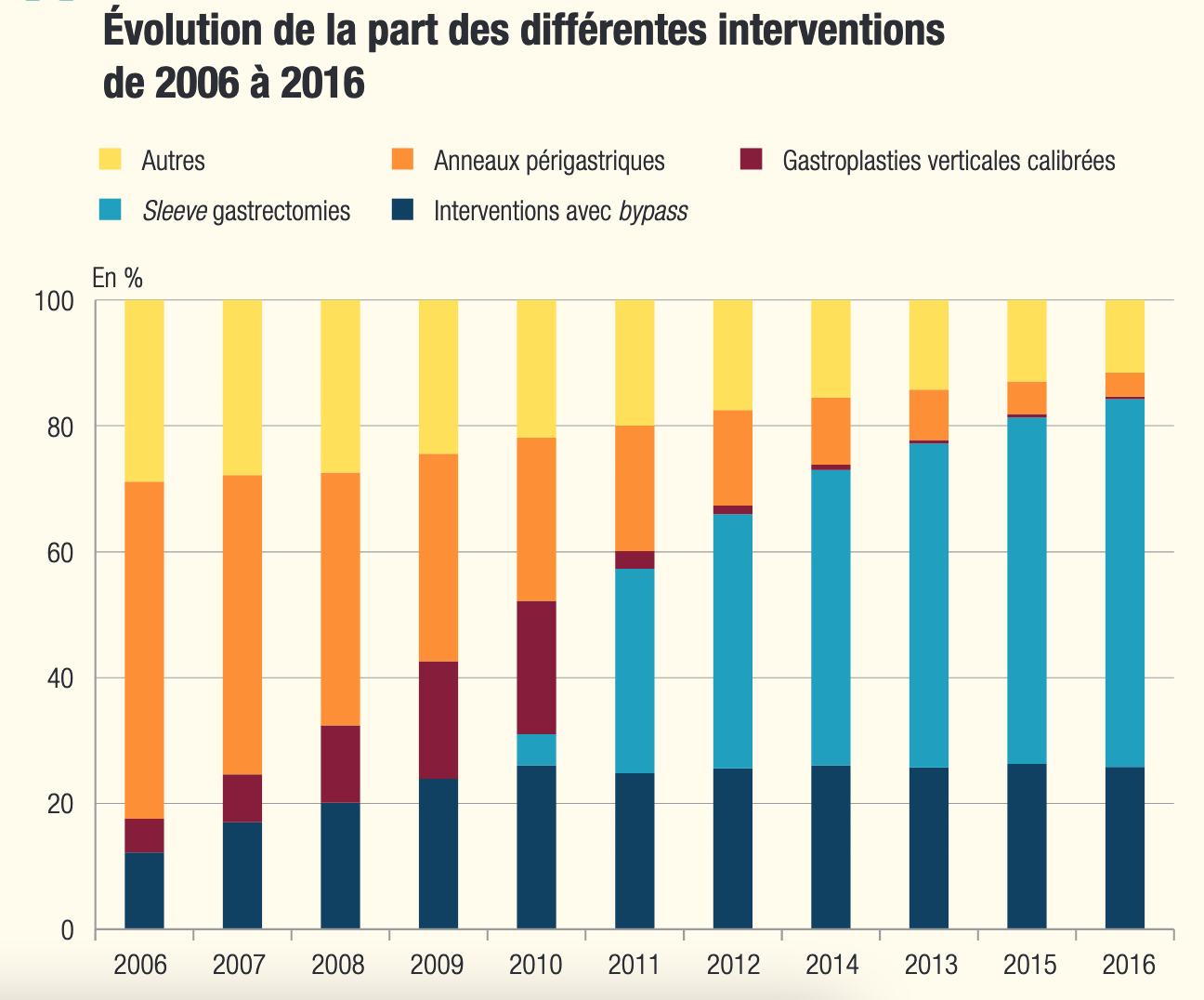 Band
Other
Vertical banded gastroplasty
Sleeve
Bypass
Procedure numbers
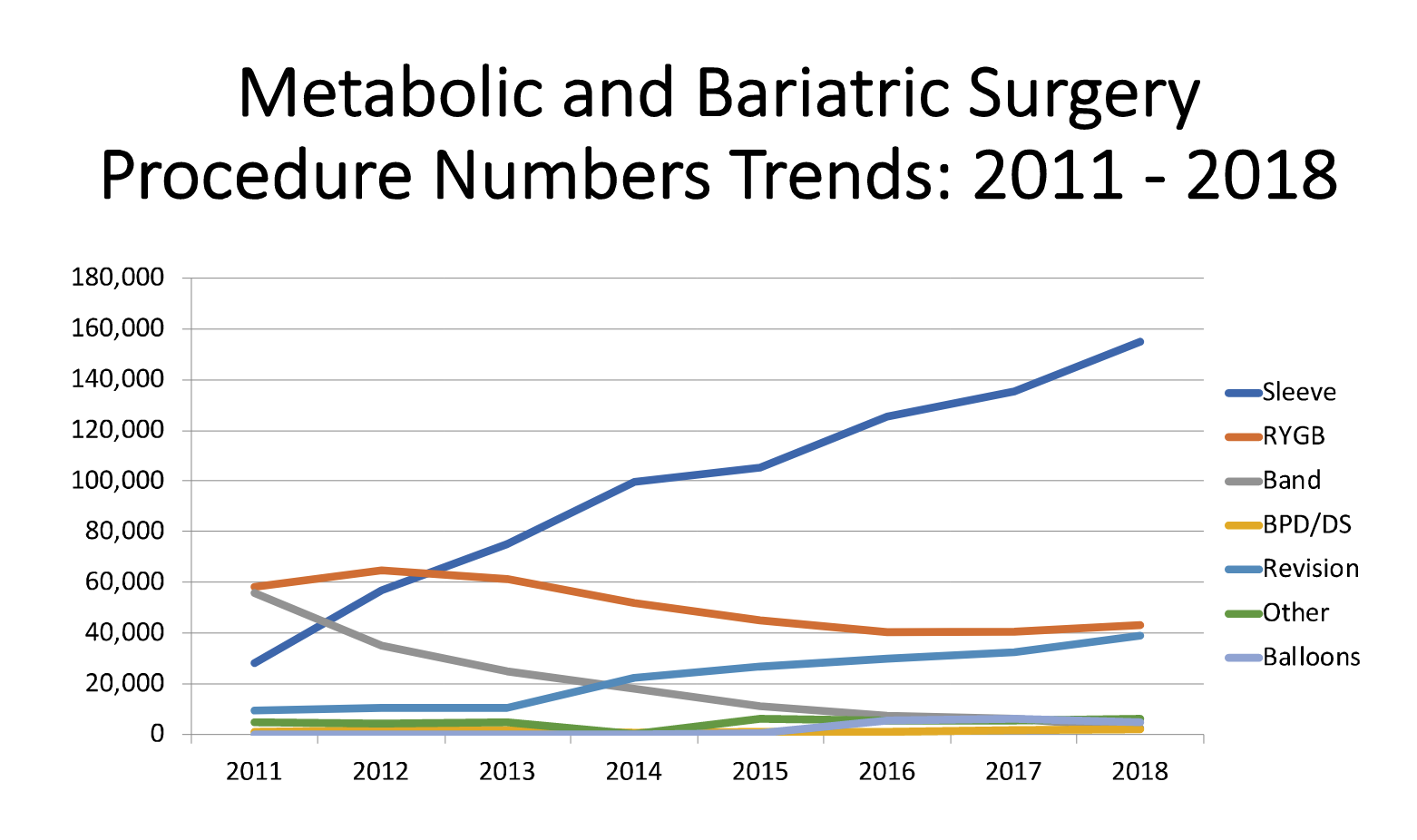 %
Sleeve
RYGB
Band
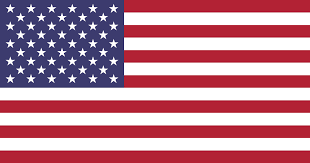 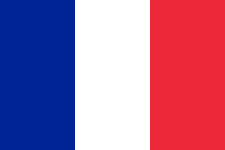 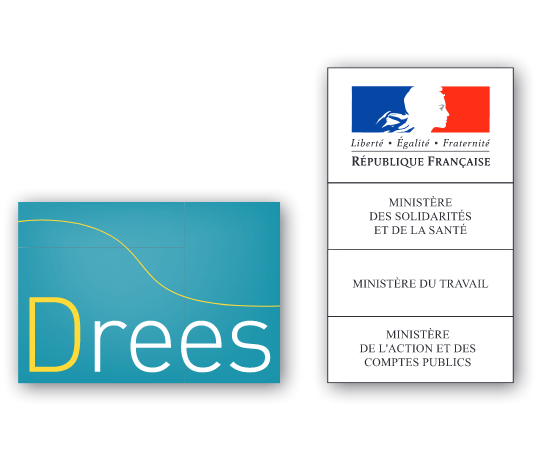 ASMBS
English WJ. SOARD 2020
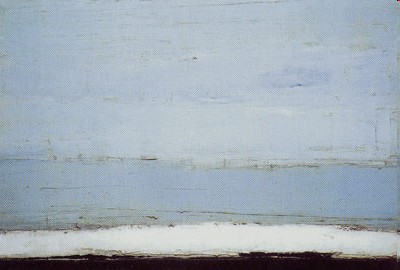 Sleeve gastrectomy
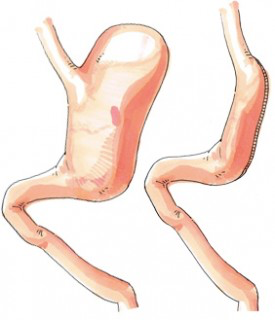 Relatively simple procedure (60 min)
Maintains intestinal continuity
Good weight loss and comorbidities resolution
			(comparable to RYGBP) 	


Low morbidity (≈9%) (inferior to RYGBP, OR = 0.5 )
SM-BOSS trial Perteli R. JAMA 2018
SLEEVEPASS trial Salminen P. JAMA. 2018
Yang P. SOARD 2019
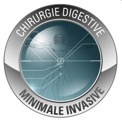 Incisional hernia rate?
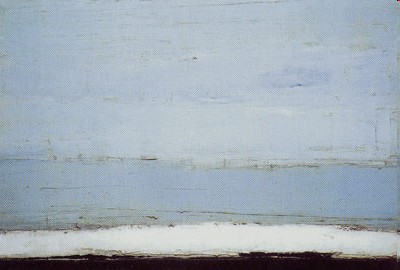 Bariatric surgery and incisional hernia risk
Move, there's nothing to see!
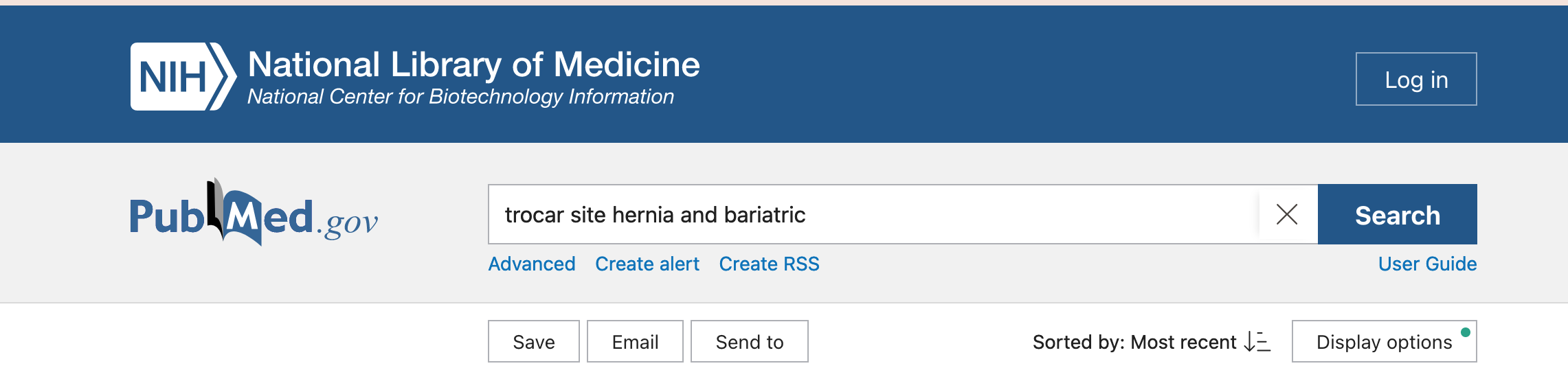 23 articles
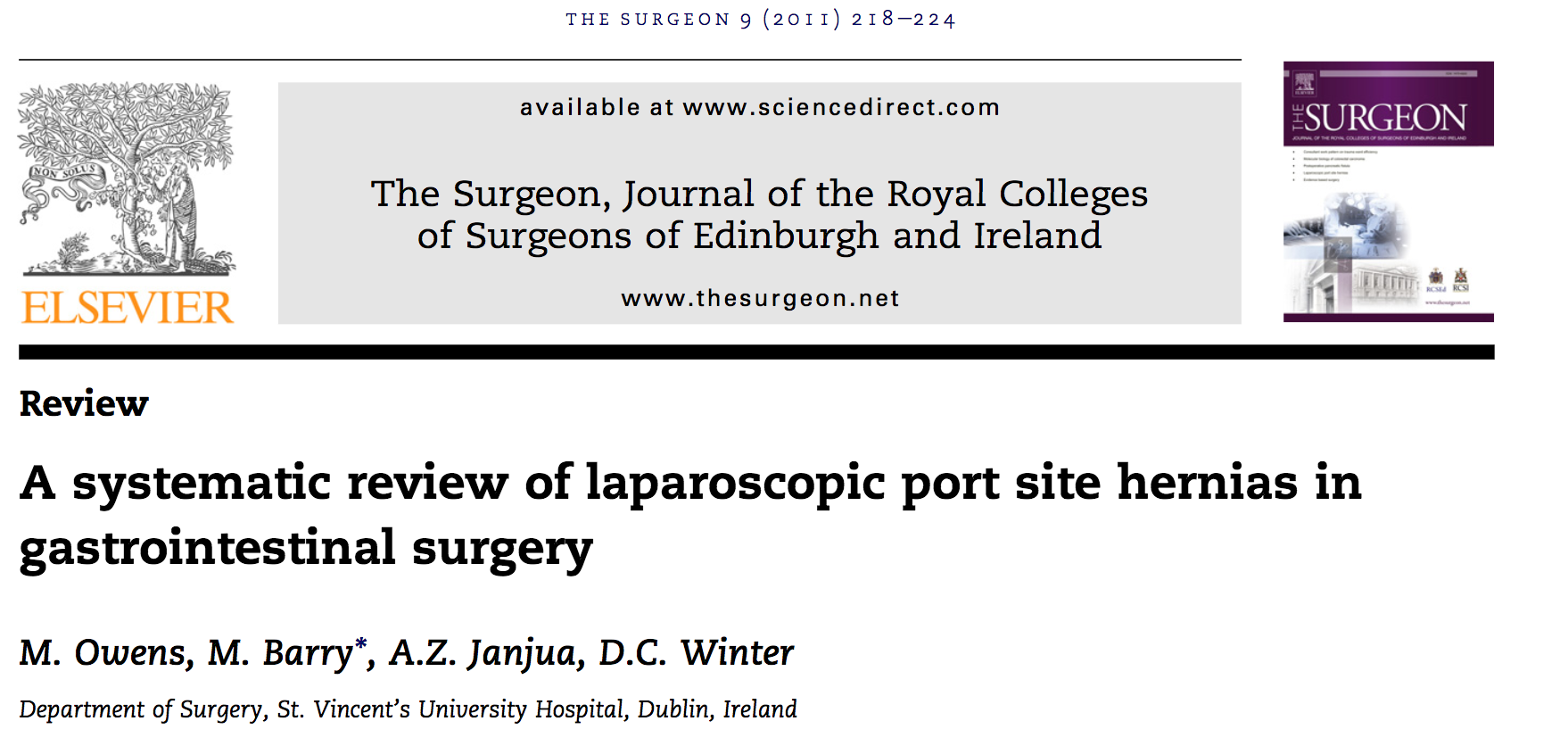 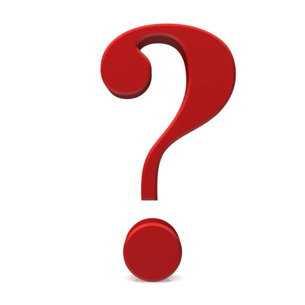 Owens M. Surgeon 2011
« The lowest incidence of port site herniation was for bariatric surgery with 0.57% while the highest was for laparoscopic colorectal surgery with an incidence of 1.47% »
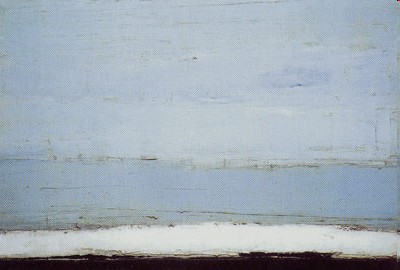 Incisional hernia definition?
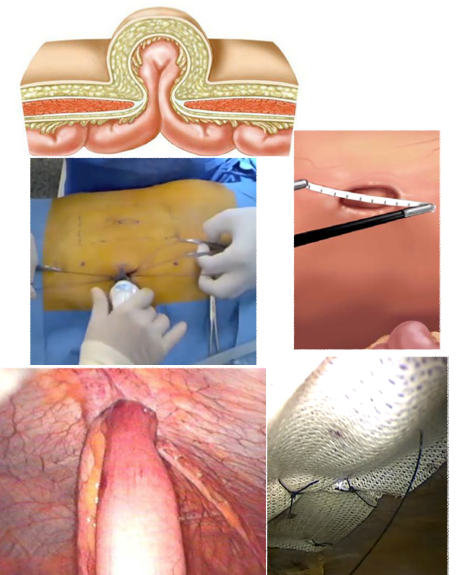 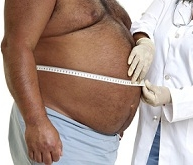 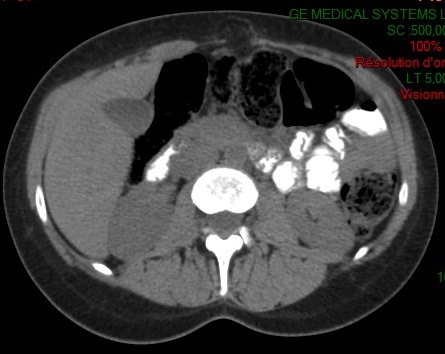 Surgery
Physical examination
Imaging
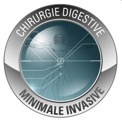 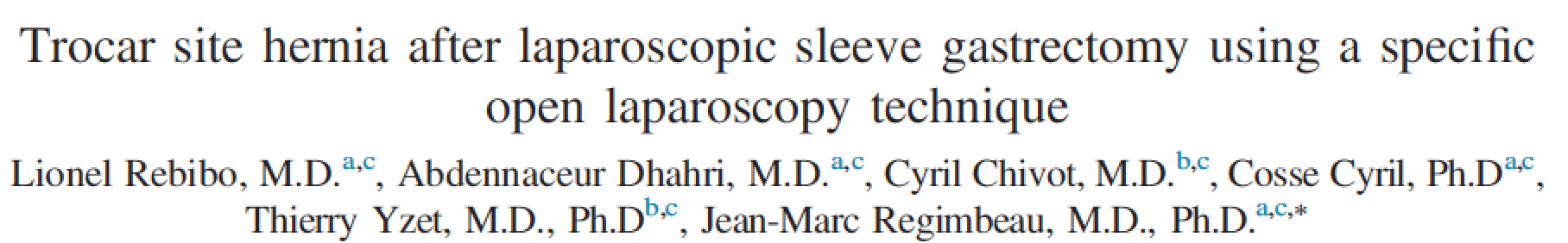 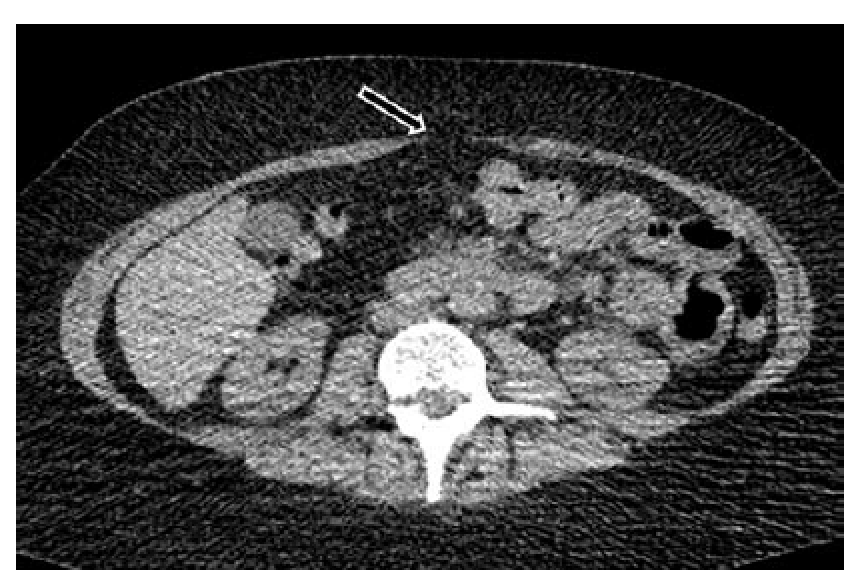 43 hernias (18.8%)
5 symptomatic
38 asymptomatic
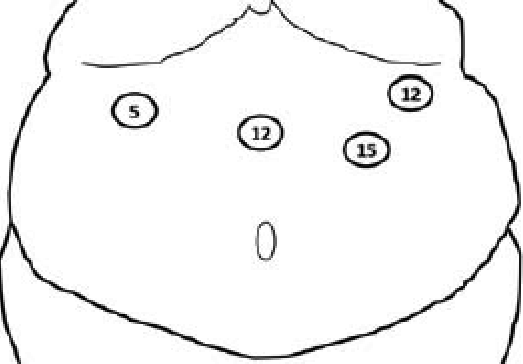 16.6%
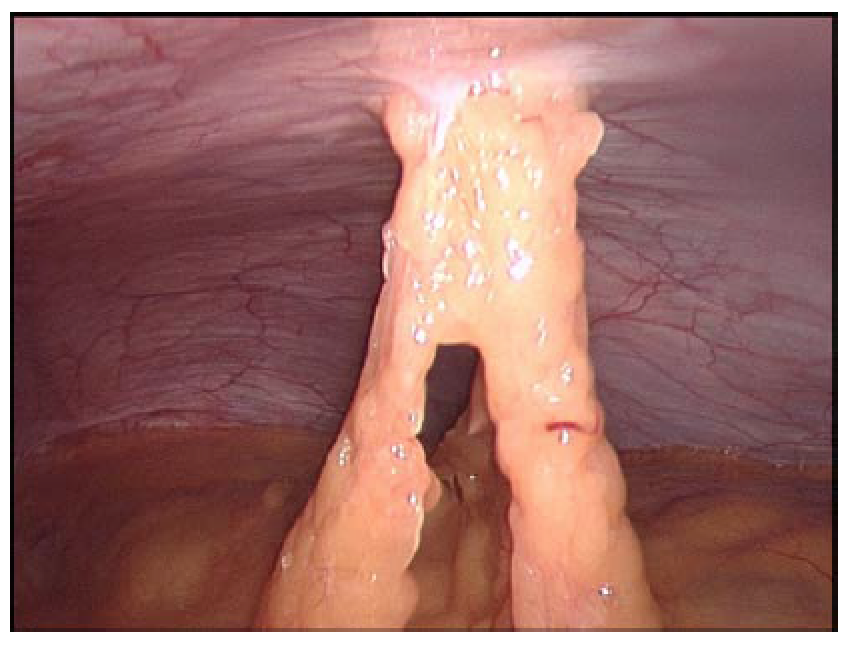 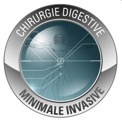 Rebibo L. SOARD 2015
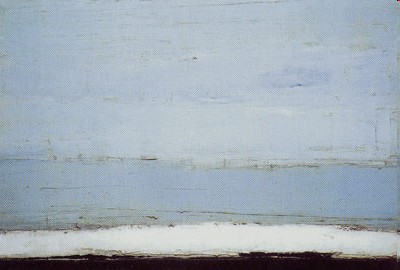 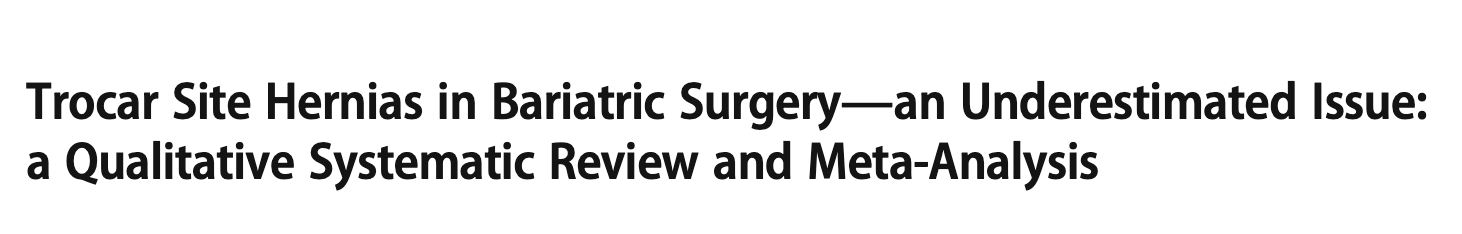 Studies specifically dedicated
Imaging (CT scan / ultrasound)
Pooled incidence of 24.5%
Karampinis I. Obes Surg 2019
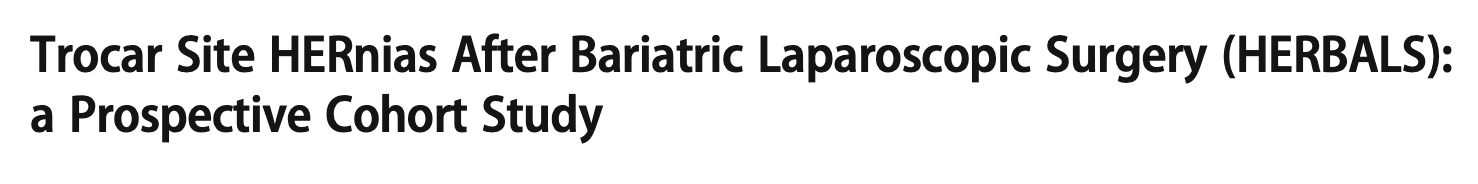 365 Bypass/Sleeve
All trocars ≥ 12mm closed 
Systematic parietal ultrasound 
(9 months after surgery) 
Incidence of 37%
Karampinis I. Obes Surg 2020
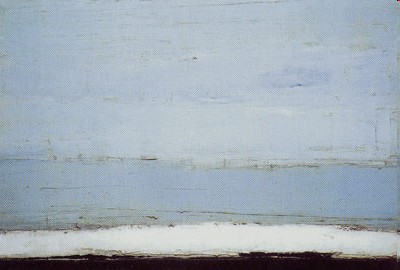 Single-port sleeve gastrectomy
Applicability
	One abdominal quadrant / Limited movements
	Requires specimen extraction

Potential advantages 
Better cosmetic result
Less postoperative pain?
Shorter hospital stay?
Faster return to normal activity?

Criticisms
	Complexity of triangulation / Difficult exposure
	Suboptimal sleeve construction?
	Incisional hernia ?
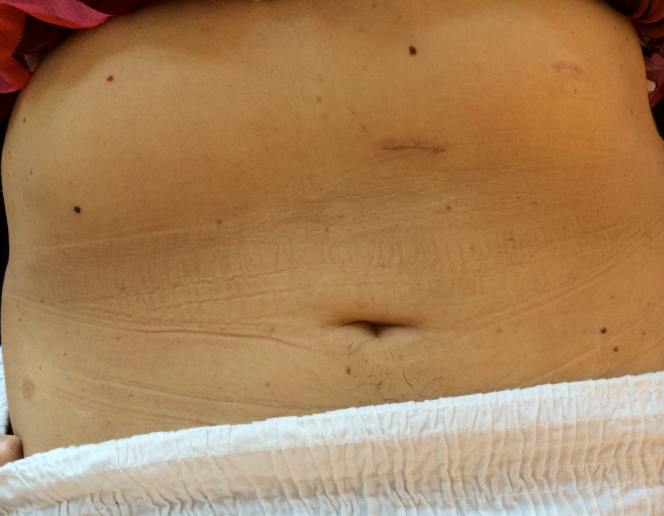 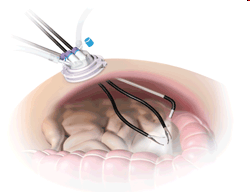 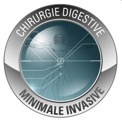 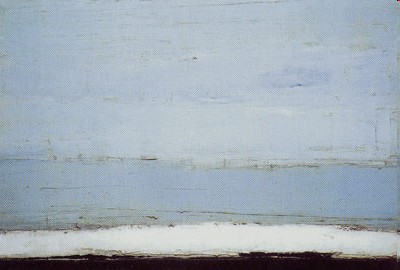 Single-port surgery and incisional hernia risk
Well demonstrated in the literature
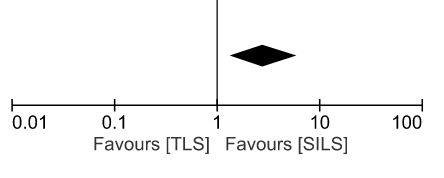 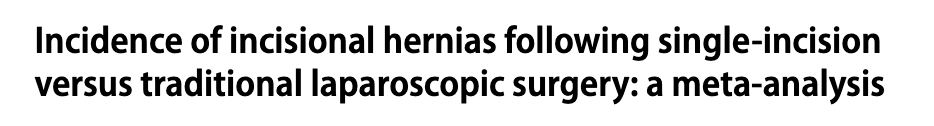 OR = 2.83
Connel MB. Hernia 2019
But…

	Most included studies (64%) concerned cholecystectomies… 
	All included studies concerned umbilical single-port surgery…
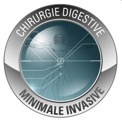 Connel MB. Hernia 2019
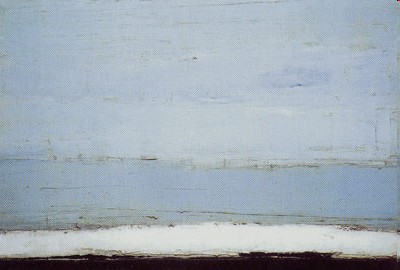 SPSG: Antoine Béclère experience
A standardized and reproducible technique (more than 3000 procedures)
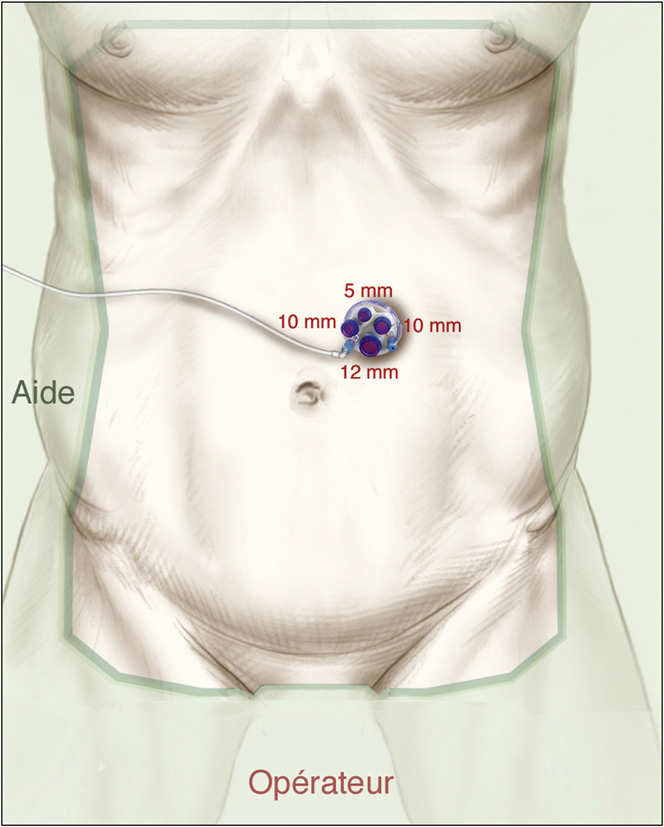 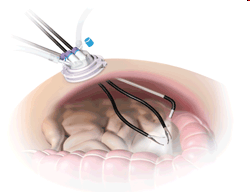 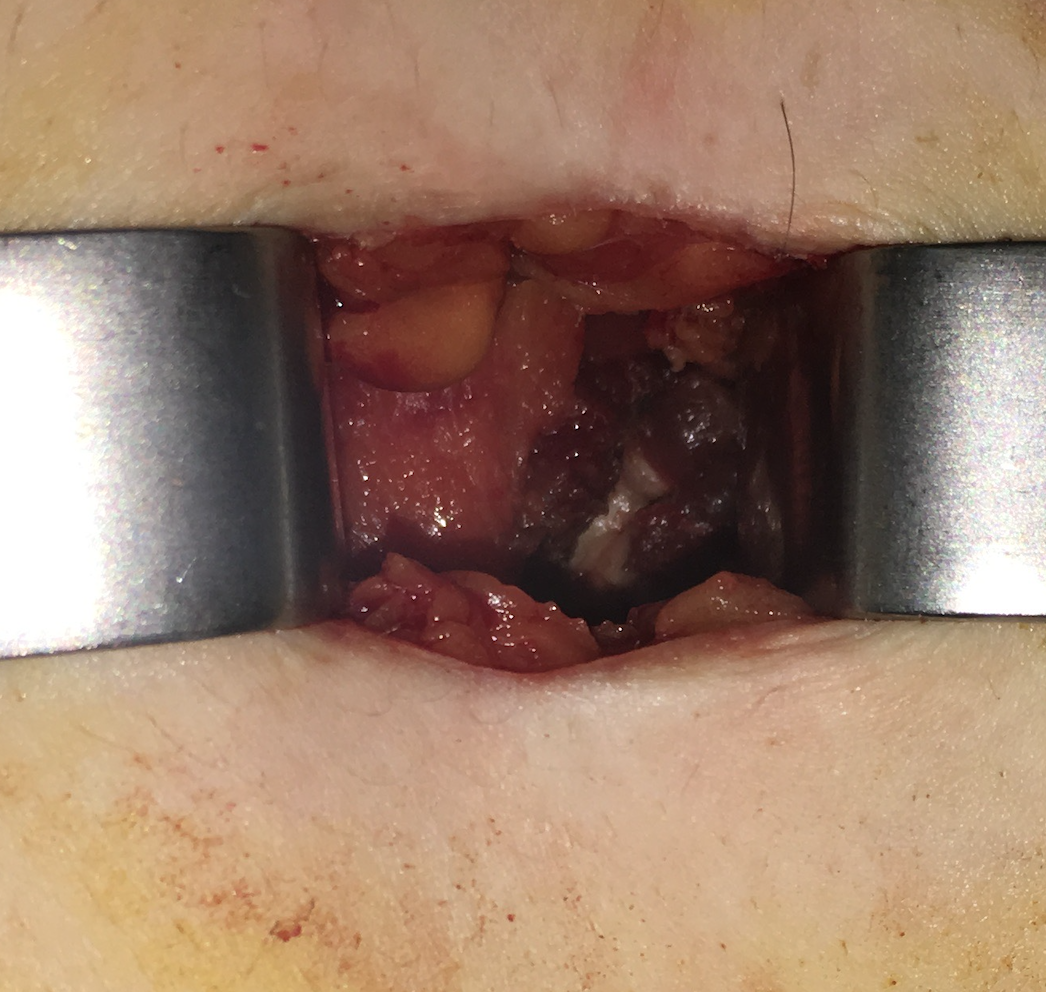 Both rectus muscle aponeuroses closure
Flexible tip laparoscope 
Double-curved grasper
Left hypochondrium
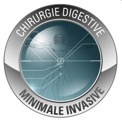 Lainas P. Obes Surg 2021
Tranchart H. Surg Endosc 2020
Gaillard M. SOARD 2016
Pourcher G. J Visc Surg 2012
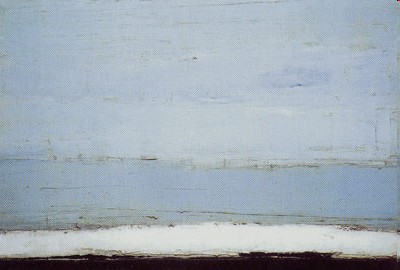 SPSG: Antoine Béclère experience
Systematic CT-scan without contrast injection performed in all patients one year after surgery

Research of any abdominal wall gap with or without bulge in the area of a postoperative scar  

184 hernias / 1000 patients (18.4%)
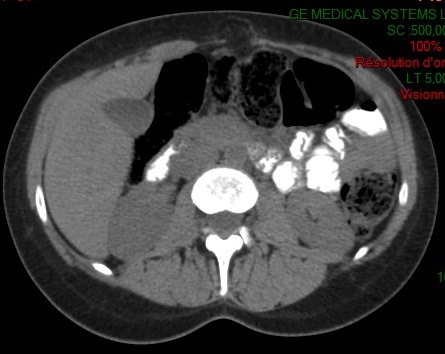 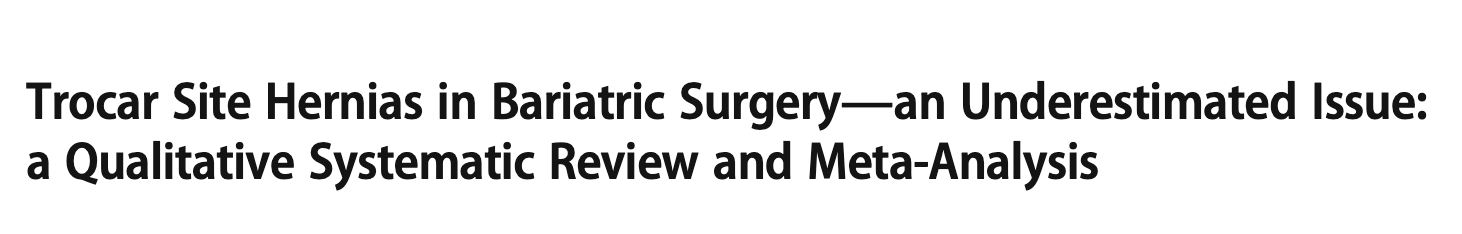 Pooled incidence of 24.5%
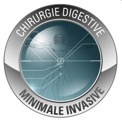 Karampinis I. Obes Surg 2019
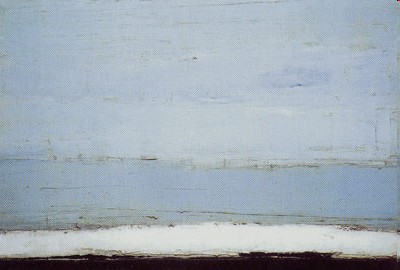 SPSG: Prevention of incisional hernia
Prophylactic mesh placement during parietal closure
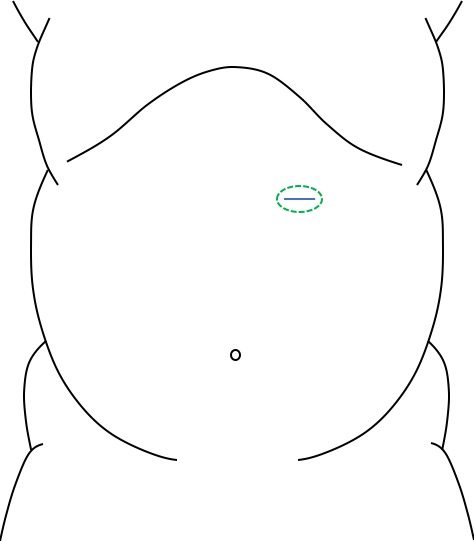 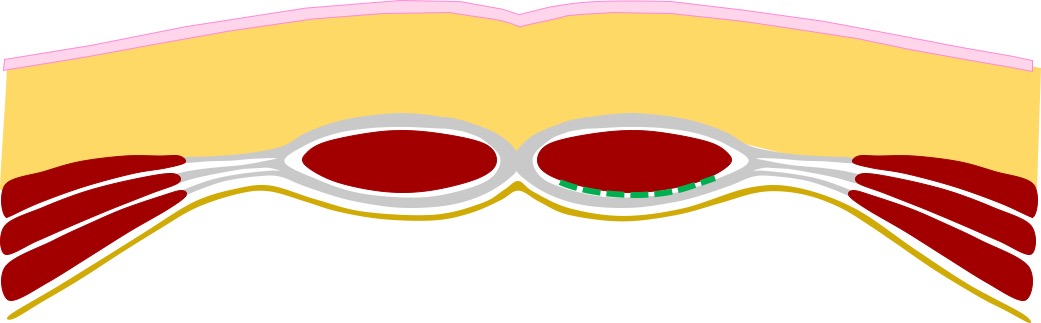 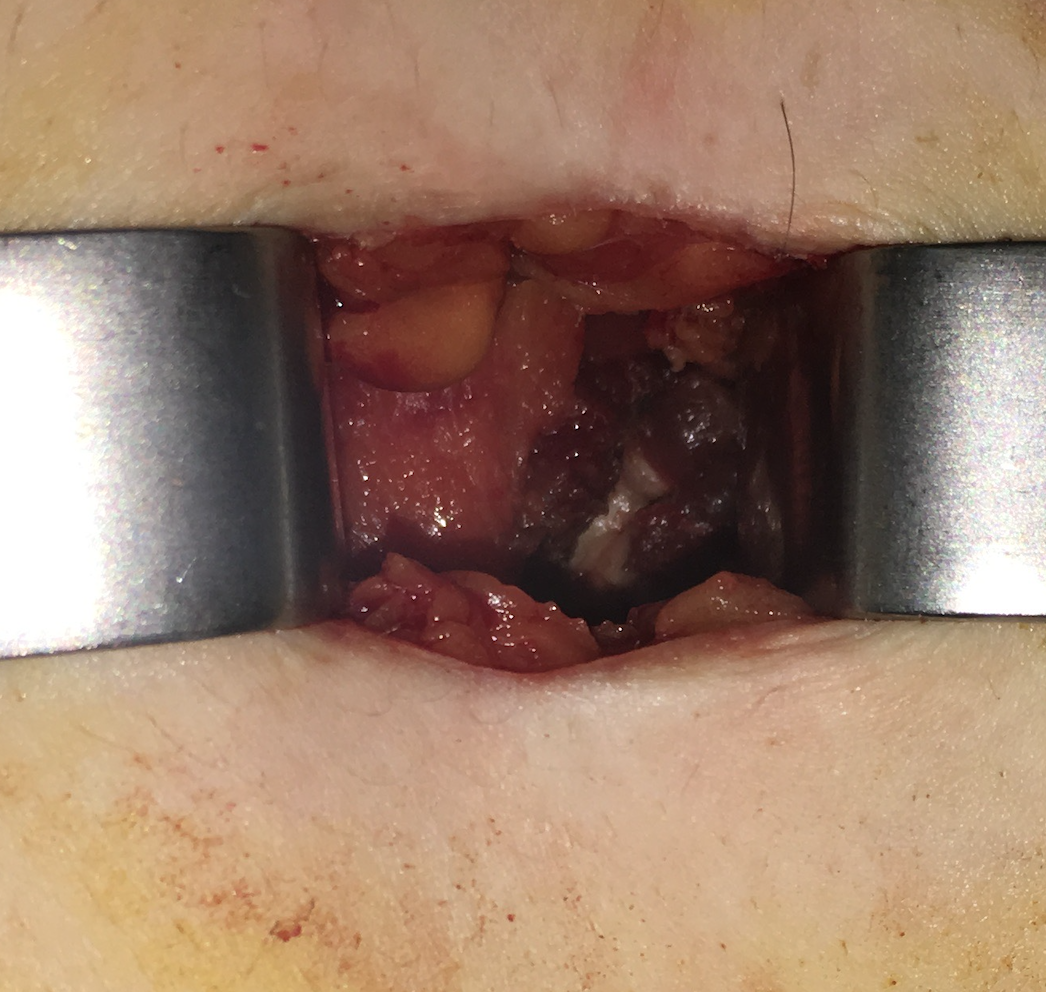 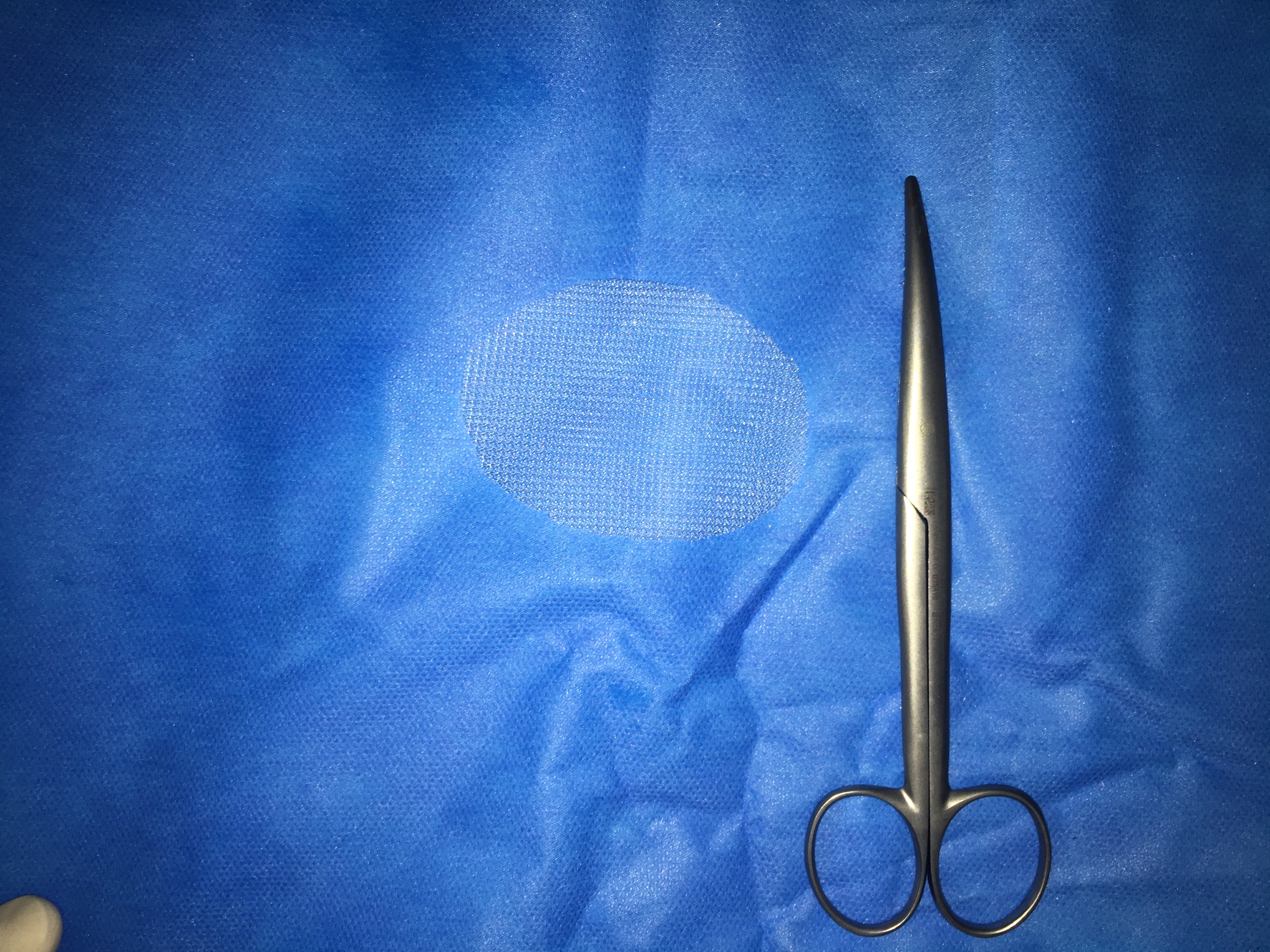 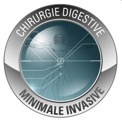 Closure of rectus muscle posterior aponeurosis
Retromuscular mesh patch (6x3 cm), no fixation
1,5-cm overlap
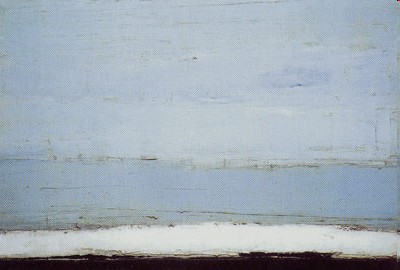 SPSG: Prevention of incisional hernia
Prospective comparative cohort study
PRISM (ISRCTN 52462725)
SPSG in high-risk patients
Suture with permanent mesh (polypropylene) placement
Suture with absorbable biosynthetic mesh (BioA, Gore) placement
Suture without mesh
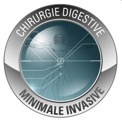 Tranchart H. In press
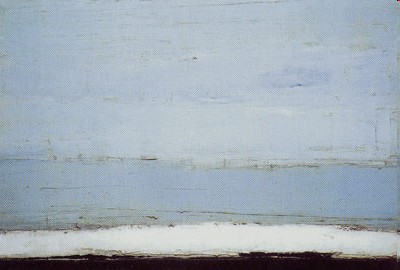 PRISM
Primary outcome: occurrence of incisional hernia during one year of follow-up, assessed by imaging with or without clinical suspicion 

Secondary endpoints:  operative duration, intraoperative difficulties, hospital stay, morbidity...
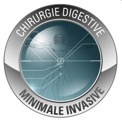 Tranchart H. In press
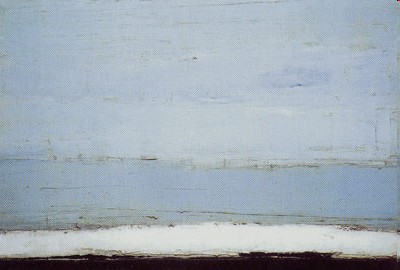 PRISM
Inclusion phase: November 2018-November 2019
No mesh technique 
n = 85
Permanent mesh technique 
n = 85
Absorbable mesh technique 
n = 85
Follow-up at 1 year after surgery n = 255
Clinical evaluation
CT-scan
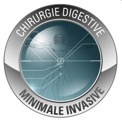 Tranchart H. In press
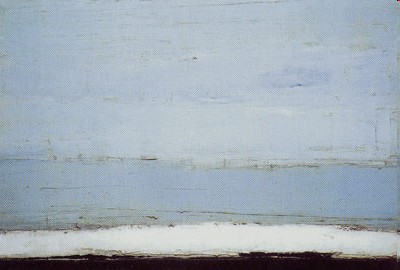 Tranchart H. In press
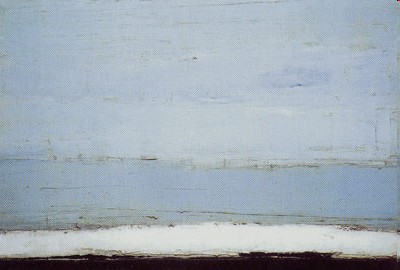 Tranchart H. In press
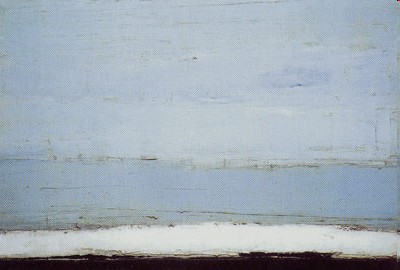 Tranchart H. In press
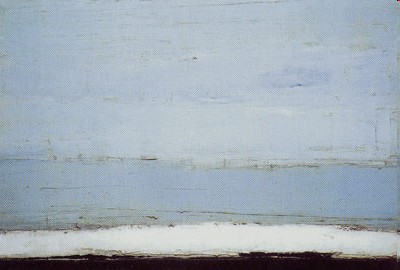 Conclusions
The prophylactic placement of a retromuscular mesh patch significantly decreased the rate of incisional hernia during SPSG.

Mesh placement was always easily performed, only requiring approximately 10 minutes longer operative duration. 

The use of the mesh did not increase postoperative morbidity.

Absorbable mesh doesn’t seem to be superior to permanent mesh (low contaminated surgery with removal of a stapled gastric specimen through a wound protection, very low rate of SSI).
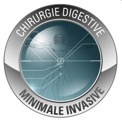 MESH
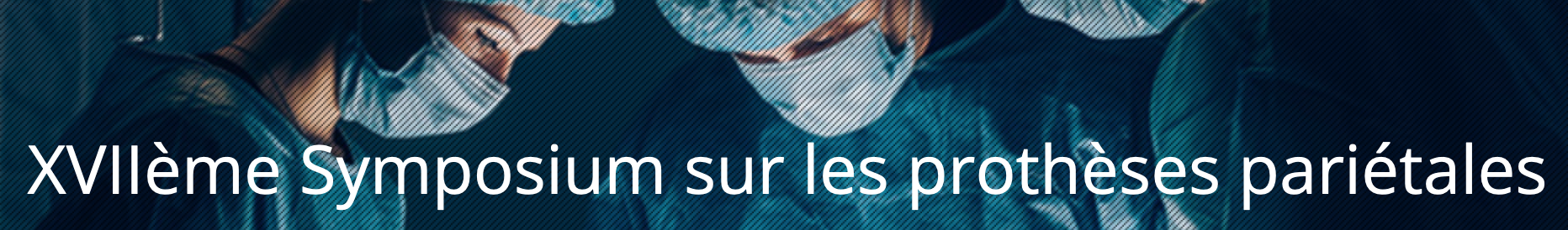 Prevention of incisional hernia after single incision laparoscopic sleeve gastrectomy
Dr Hadrien Tranchart
Department of Minimally Invasive Digestive Surgery 
Antoine Béclère Hospital, Clamart
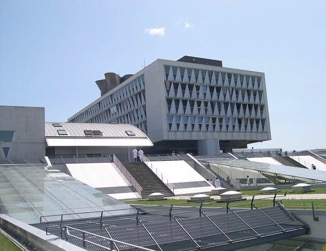 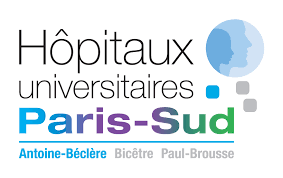 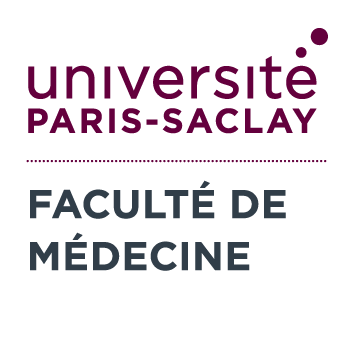 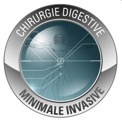